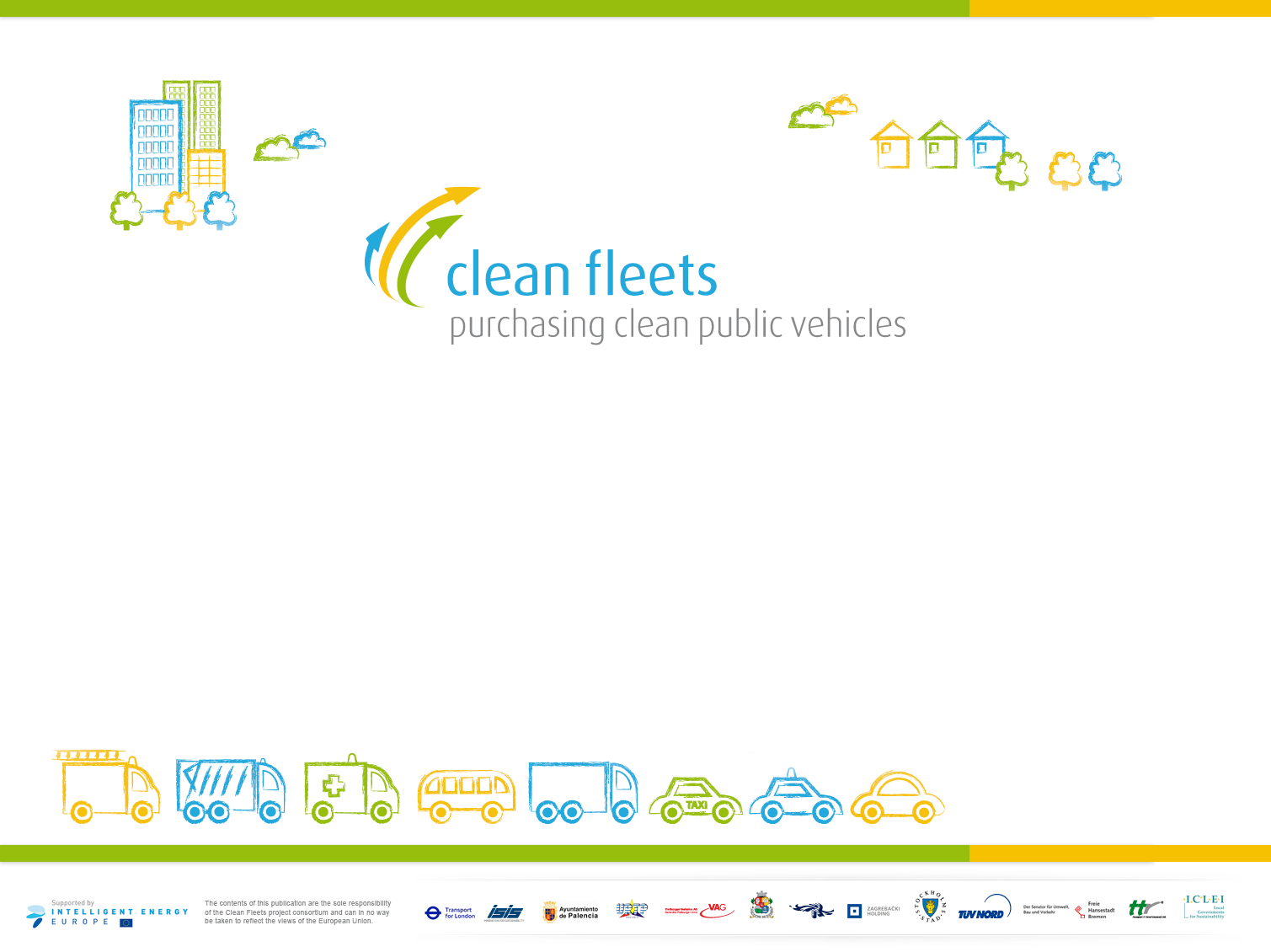 MODULE 5 : TRANSFERT DE CONNAISSANCES
QUELS SONT LES POINTS CLÉS ?COMMENT LES TRANSMETTRE ?
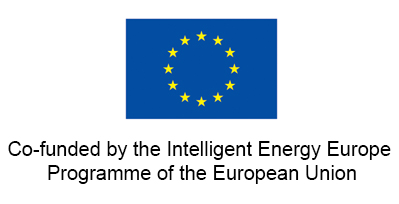 The sole responsibility for the content of this presentation lies with the Clean Fleets project. It does not necessarily reflect the opinion of the European Union. Neither the EACI nor the European Commission are responsible for any use that may be made of the information contained therein.
[Speaker Notes: Maintenant que vous avez acquis votre formation en formation de formateurs, comment pensez-vous pouvoir à votre tour transmettre le message aux participants à cette formation ? Quels sont les points qui vous ont vraiment donné matière à réflexion pendant votre formation ? Quels sont les points clés que vous souhaitez approfondir avec les participants ?]
CONCLUSIONS
Points essentiels relatifs à l’achat de parcs de véhicules propres

De plus en plus de possibilités – plus de choix de technologies
Peut être avantageux pour les opérateurs de transport et les organismes publics
Nécessite l’engagement des politiques et des organisations ainsi que des mécanismes d’acquisition efficaces
La DVP présente des inconvénients, mais elle est flexible  – cette flexibilité doit être exploitée
Il existe de nombreuses ressources susceptibles de soutenir les acheteurs
TRANSFERT DE CONNAISSANCES
Tenez compte des points suivants :

Points clés & style. (Qui est votre public ? Quelles sont ses motivations & objectifs ? Sur quoi veulent-ils se concentrer ?)

Comment convaincre les acheteurs d’acquérir des véhicules propres en transmettant efficacement la méthode de mise en œuvre de la DVP ? (Avis et obstacles, manque de connaissances)  
Comment utiliser des outils interactifs (comment les motiver? Quels sujets voudront-ils approfondir ?)
[Speaker Notes: Points clés et style – restez simple, répétez les points clés 
Opérateurs de transport – concentrez-vous sur les débouchés commerciaux, la sécurité d’approvisionnement en carburant et le marketing vert – les usagers et les pouvoirs publics
Les administrations locales – les objectifs à atteindre en matière d’émissions, les contributions à l’amélioration d’une mobilité urbaine durable. 
Pour les deux – la disponibilité de technologies avantageuses pour différents scenarii – aujourd’hui : une réelle possibilité, réduction des CCV
Outils interactifs – quelles parties se sont le mieux déroulées aujourd’hui ? Lesquelles ont moins bien fonctionné (points à améliorer) ? Quels types d’activités seraient plus efficaces avec votre public ?]